PÁLYAORIENTÁCIÓ
Tiszaalpári Árpád Fejedelem Általános Iskola
2014/2015
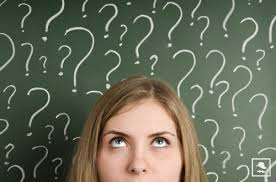 Előadó: Freivolt Brigitta és Marsa Dorina 8.b osztály
A 8. osztály első félévében - még a pályaválasztás előtt - minden kedd délután 
iskolánkban olyan foglalkozásokon vettünk részt, ahol különböző szakmákkal 
ismerkedtünk meg.
Betekintést kaptunk többek között a varrónő, a kőműves, az eladó, a szobafestő, 
a hegesztő, a burkoló, a lakatos, az asztalos és még számos szakma rejtelmeibe.
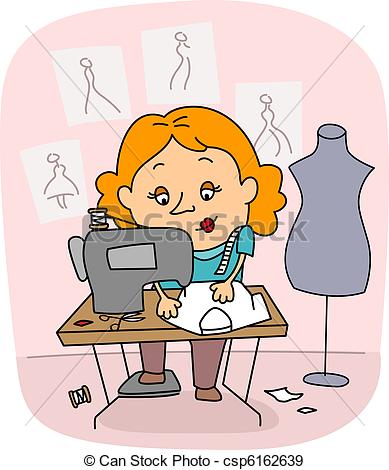 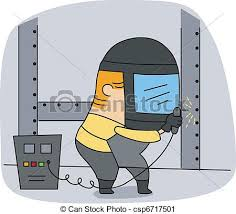 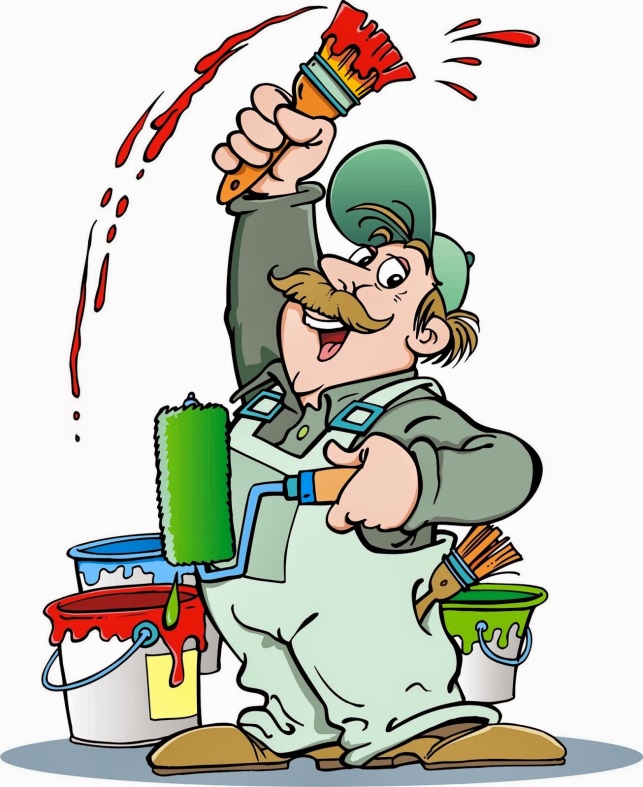 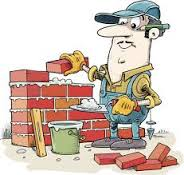 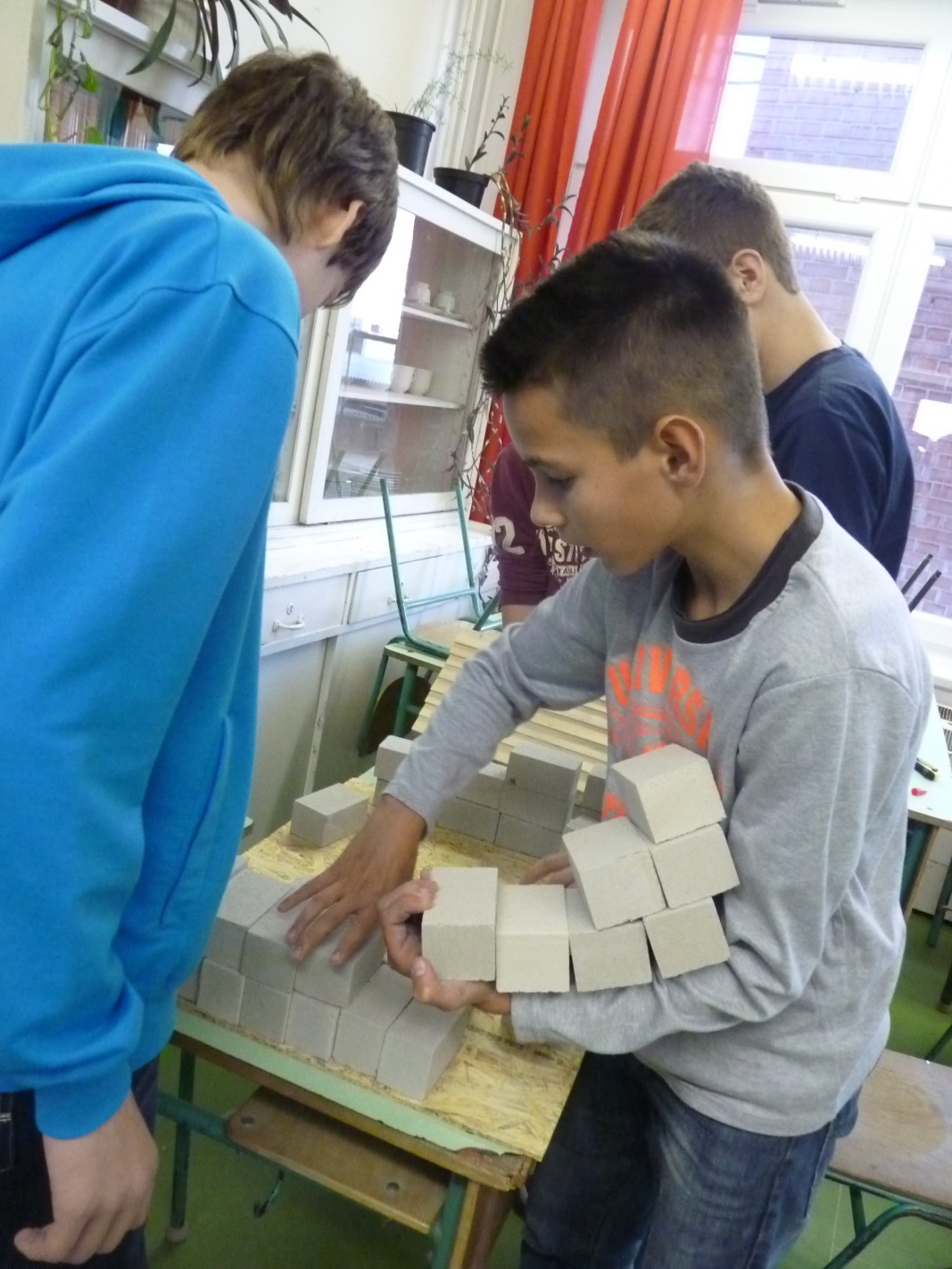 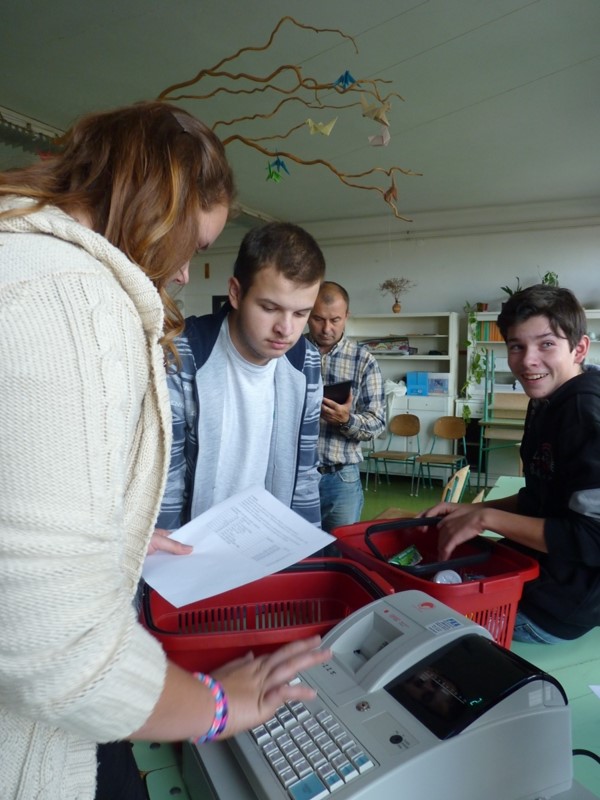 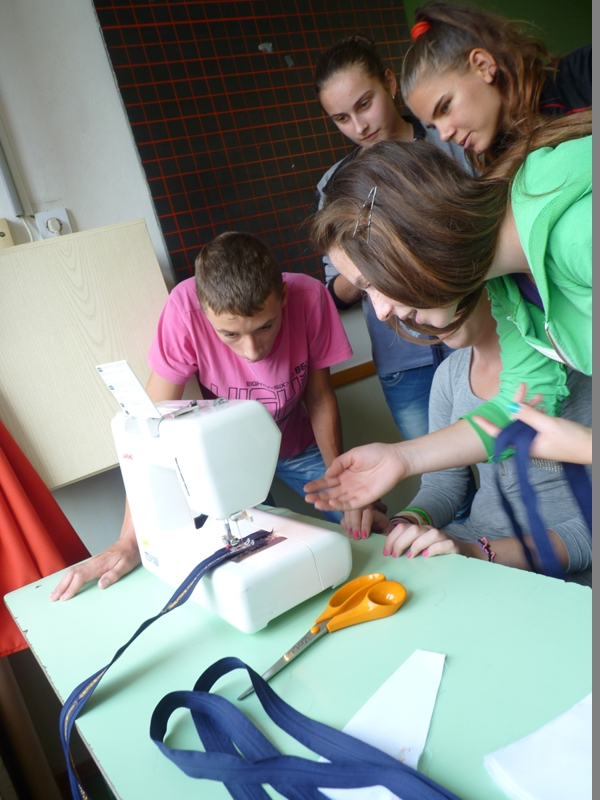 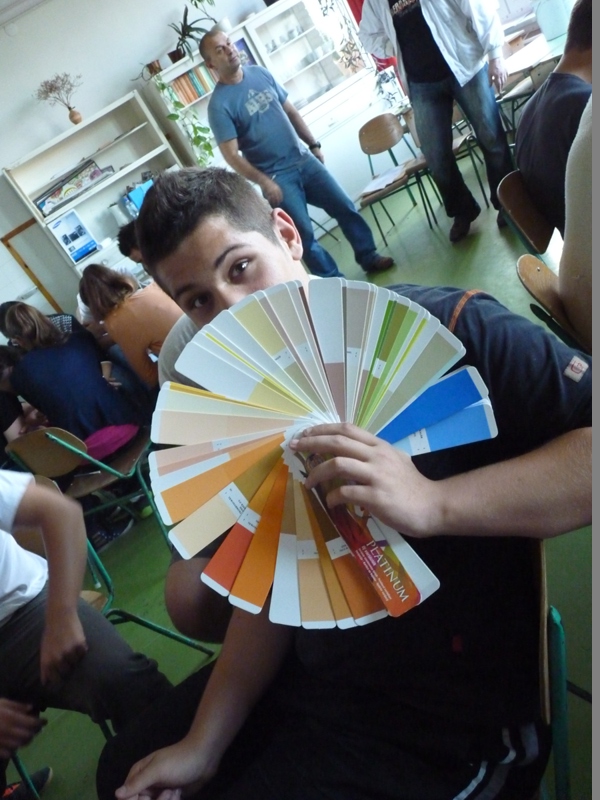 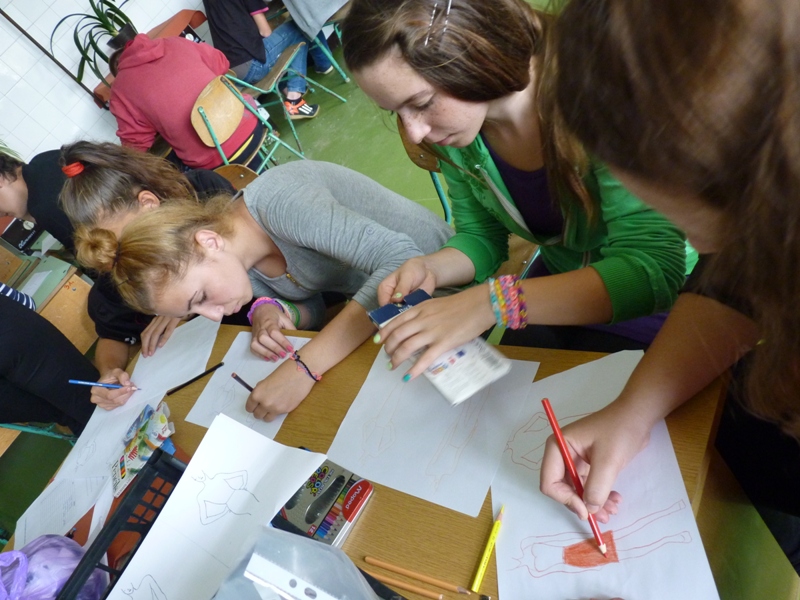 Minden foglalkozás játékos csoportmunkával kezdődött. 
Zoli bácsi nagyon változatos feladatokkal lepett meg minket. 
Rajzoltunk, szituációs játékokat játszottunk, feladatlapokat oldottunk meg 
minden héten az adott szakmához kapcsolódva.
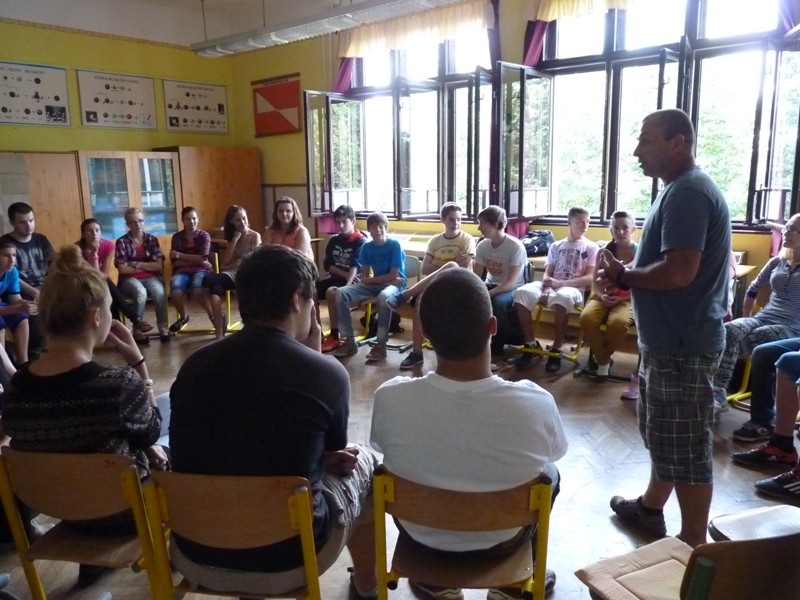 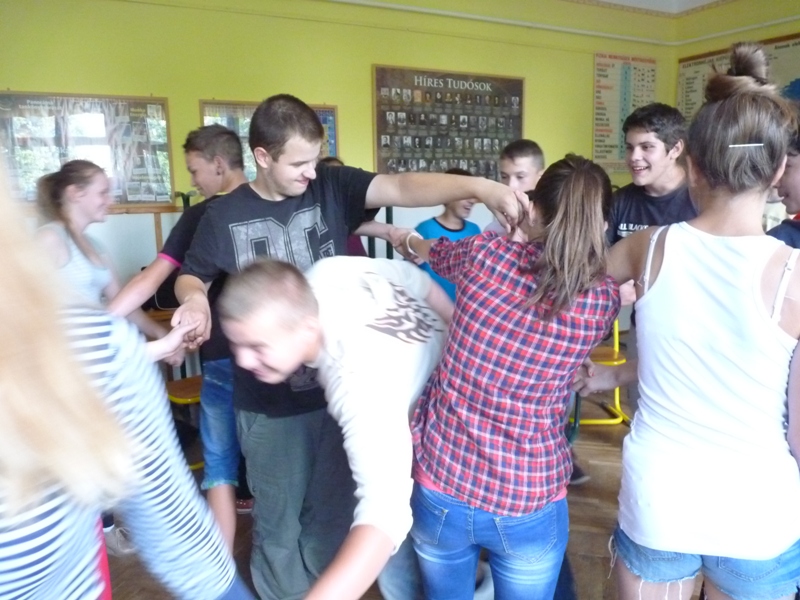 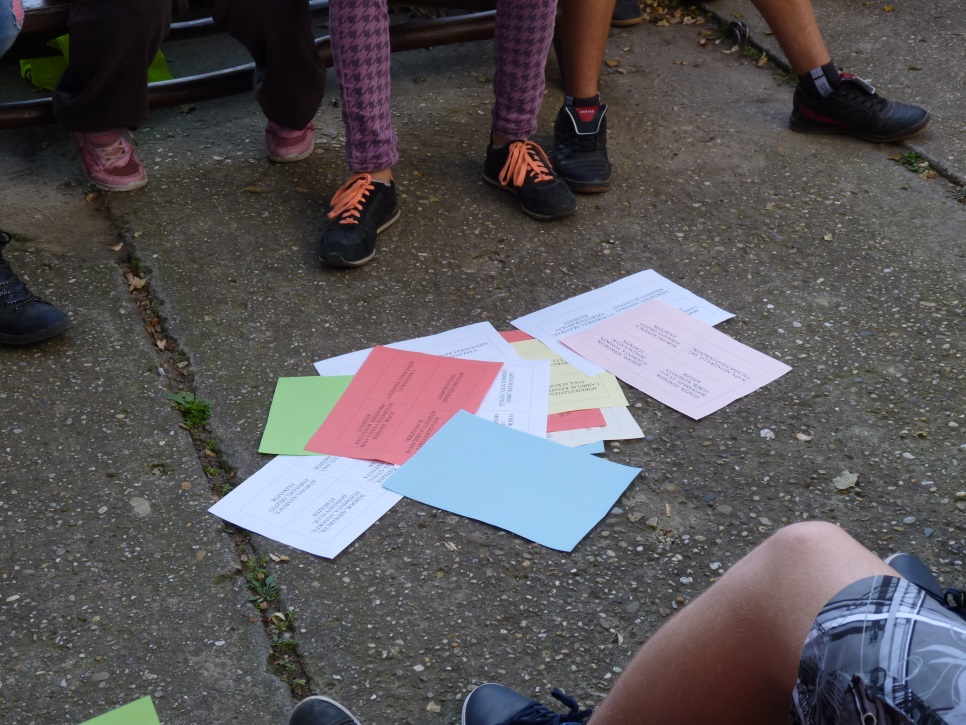 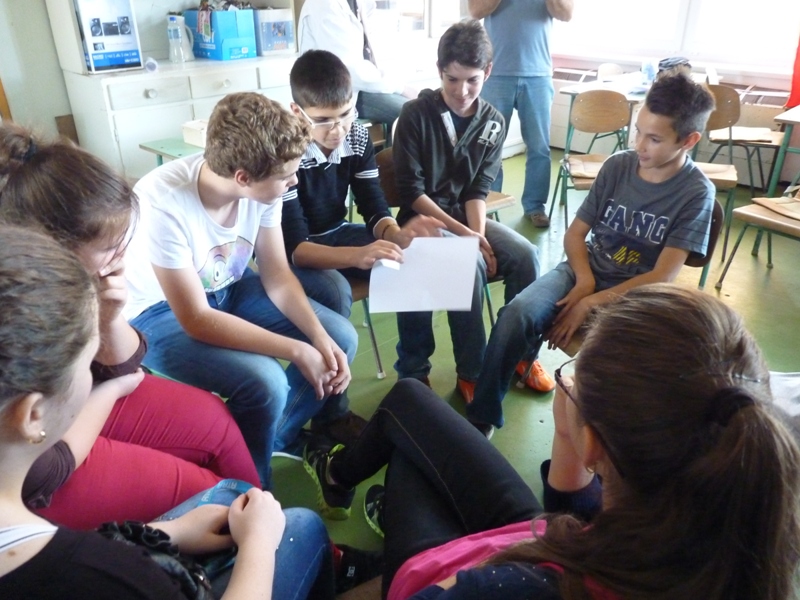 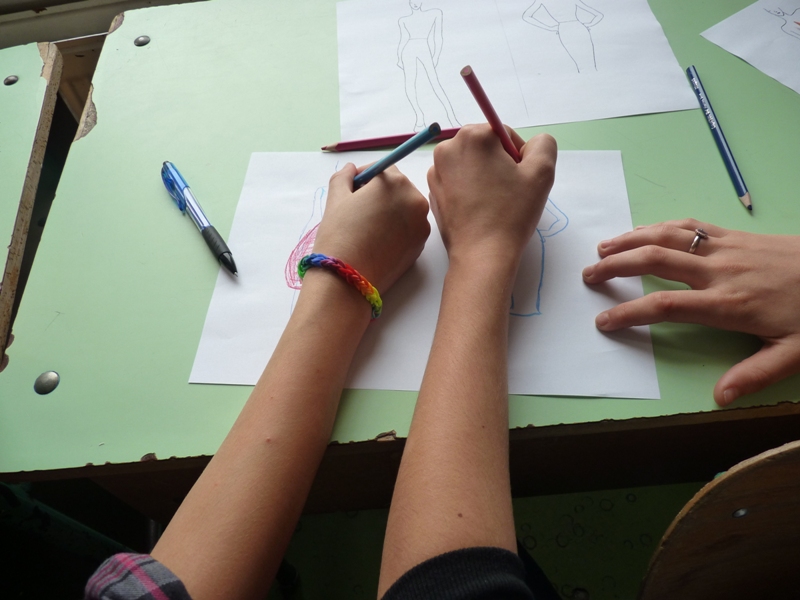 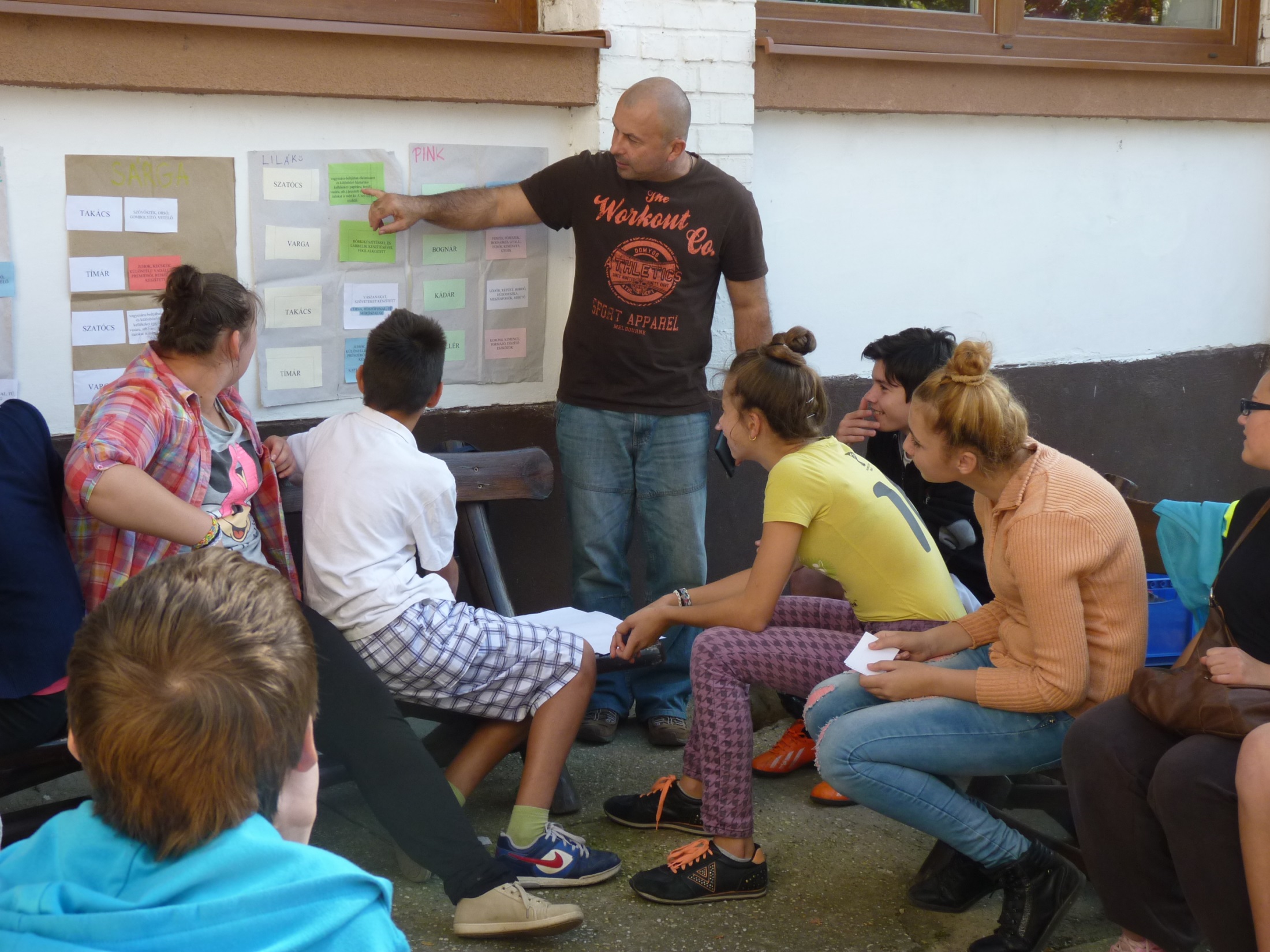 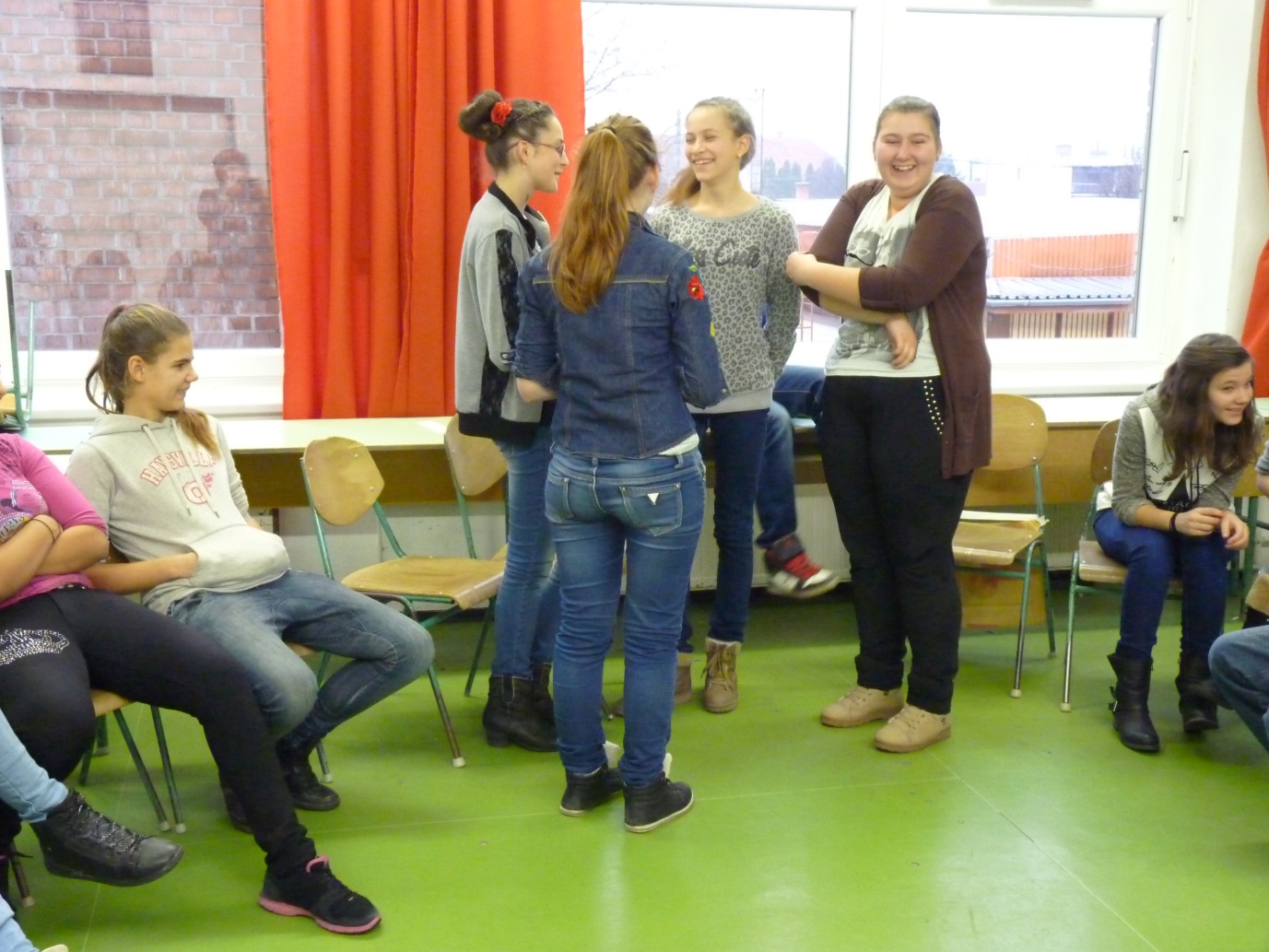 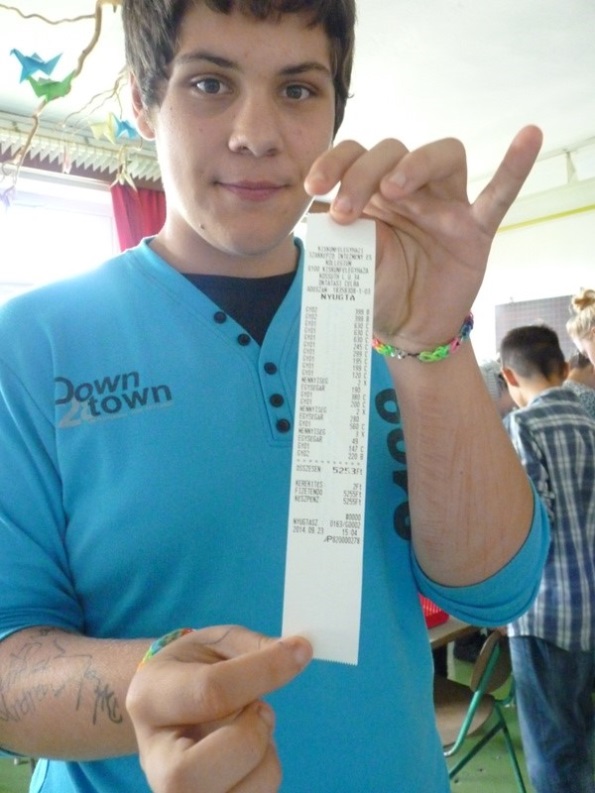 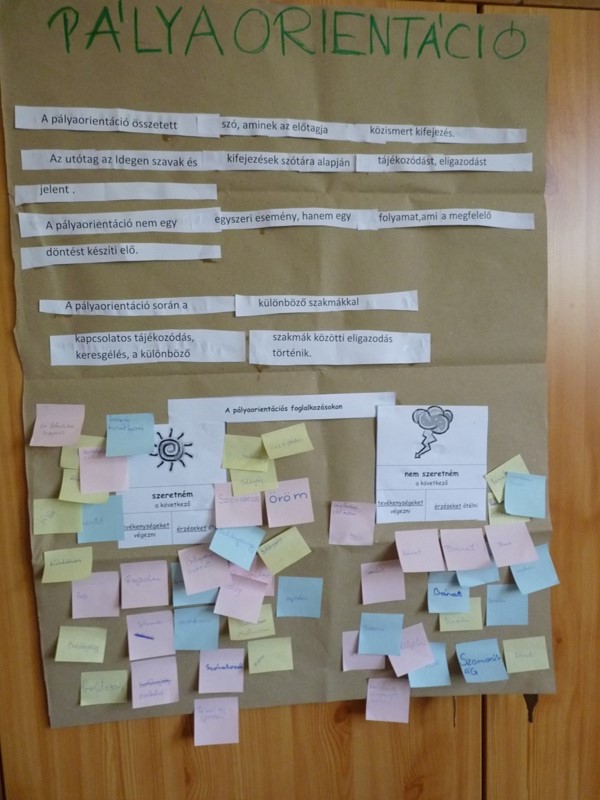 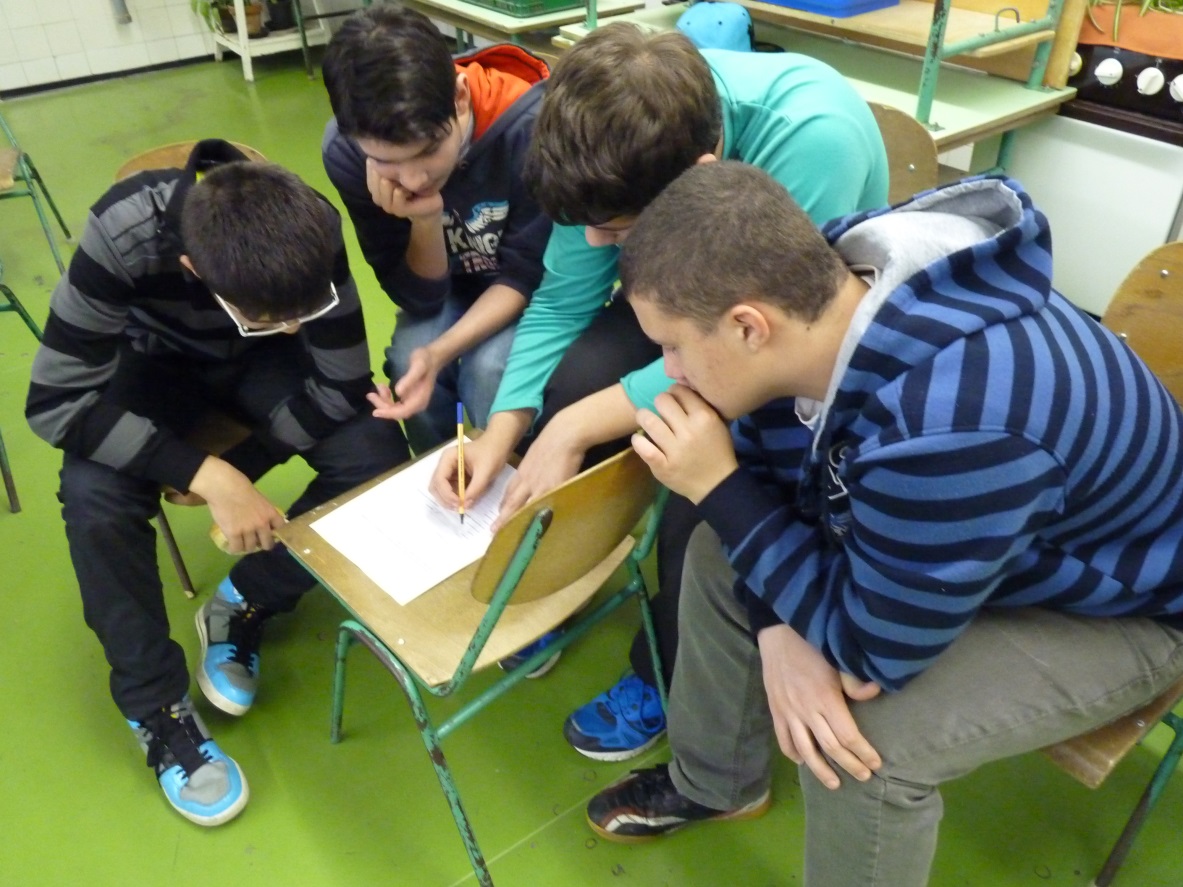 Persze rengeteget nevettünk egy-egy feladatmegoldáson, 
így magunkat is és egymást is sokkal jobban megismertük, 
még új barátságok is szövődtek...
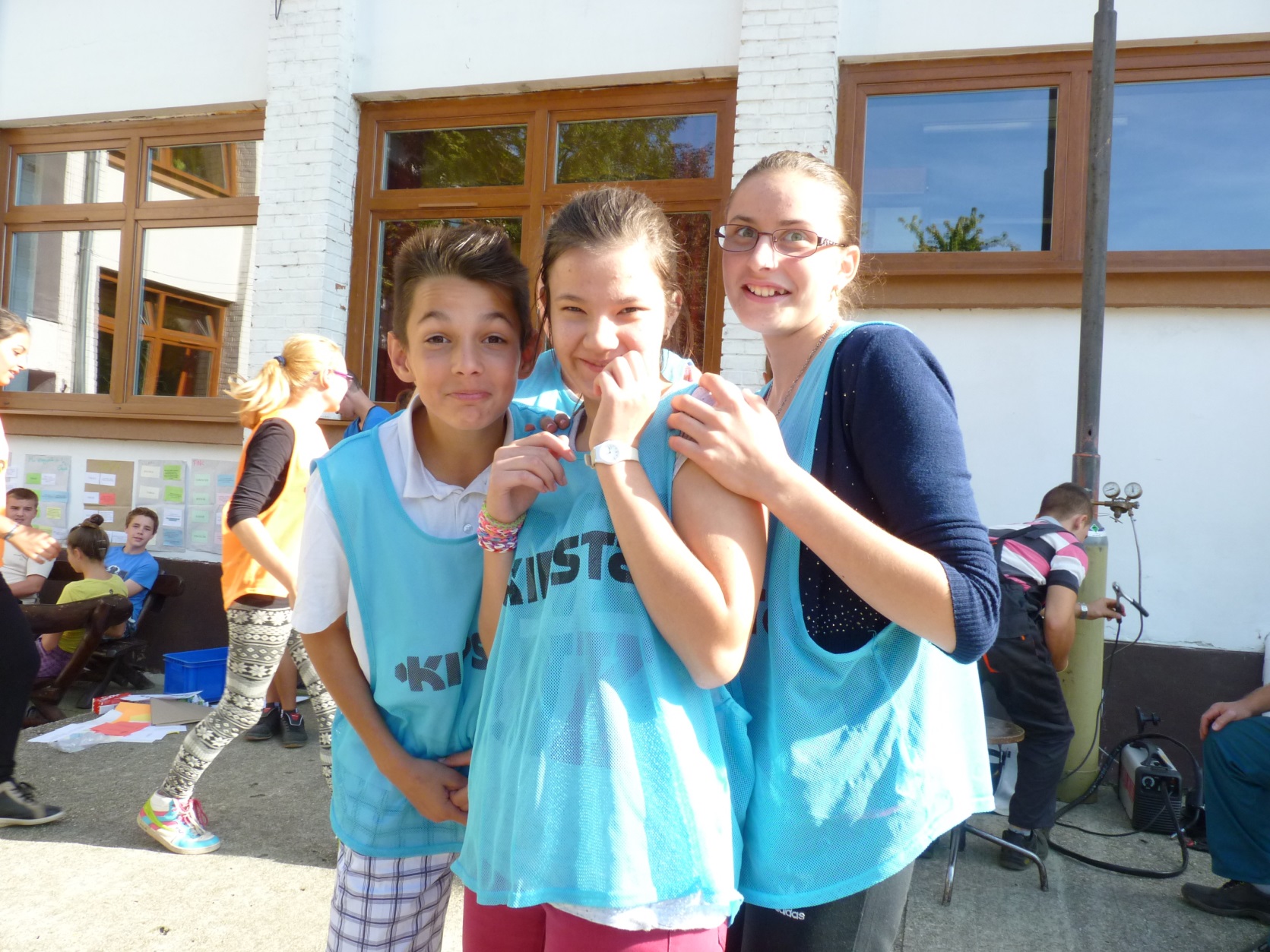 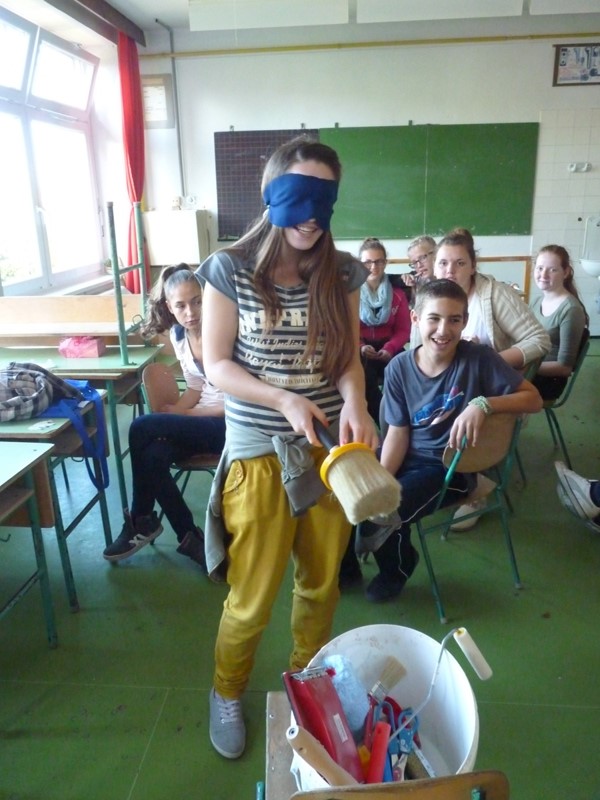 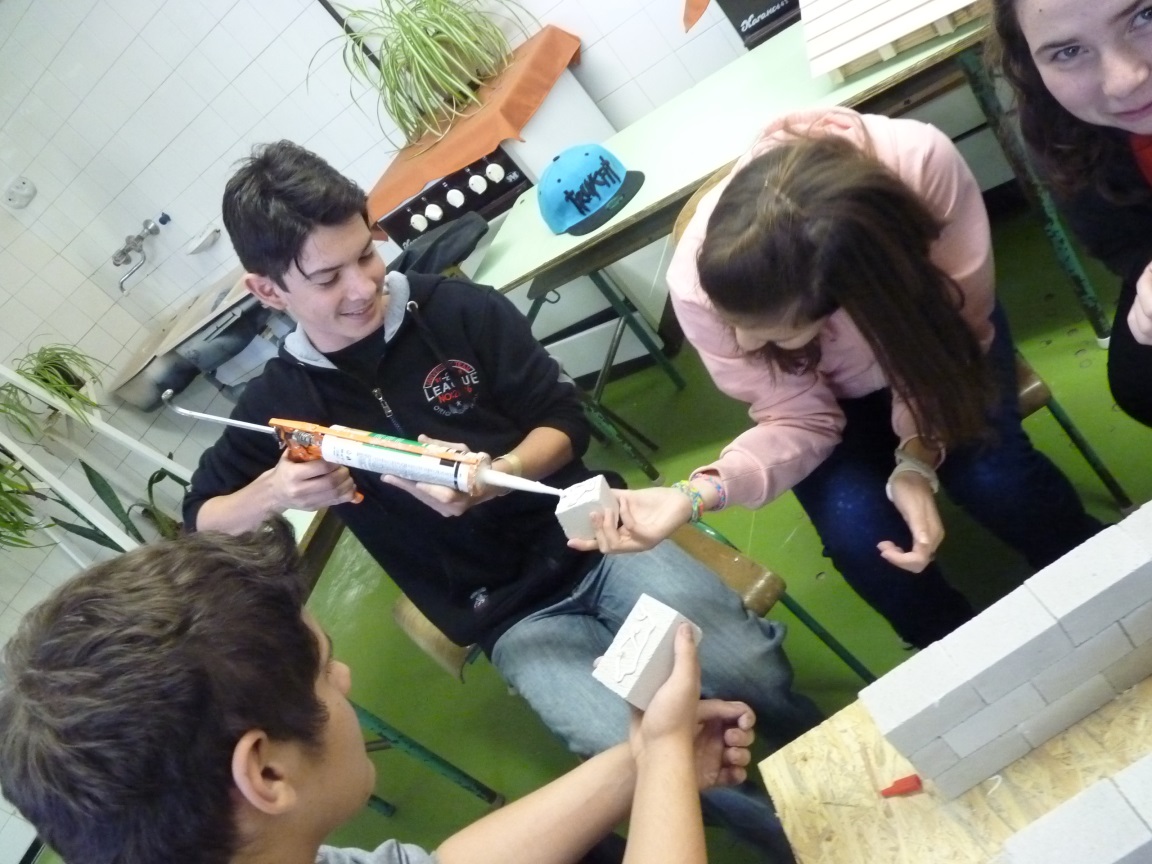 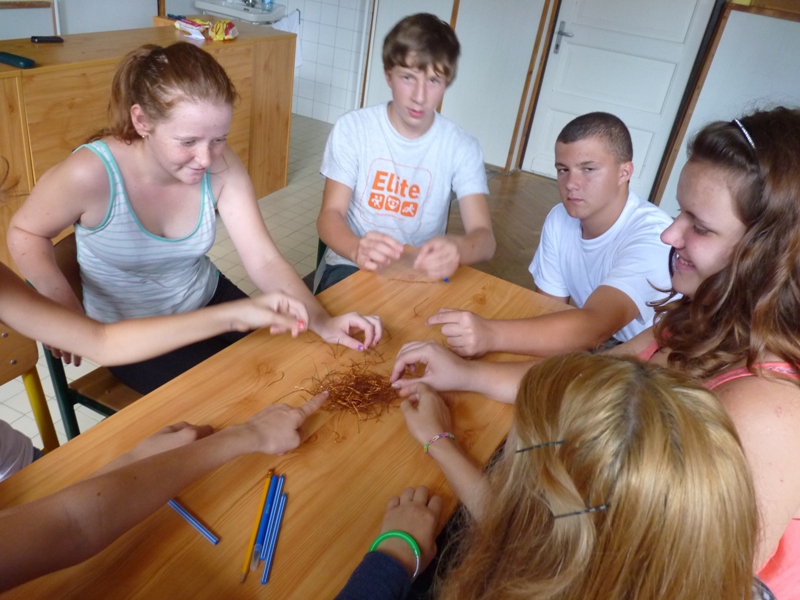 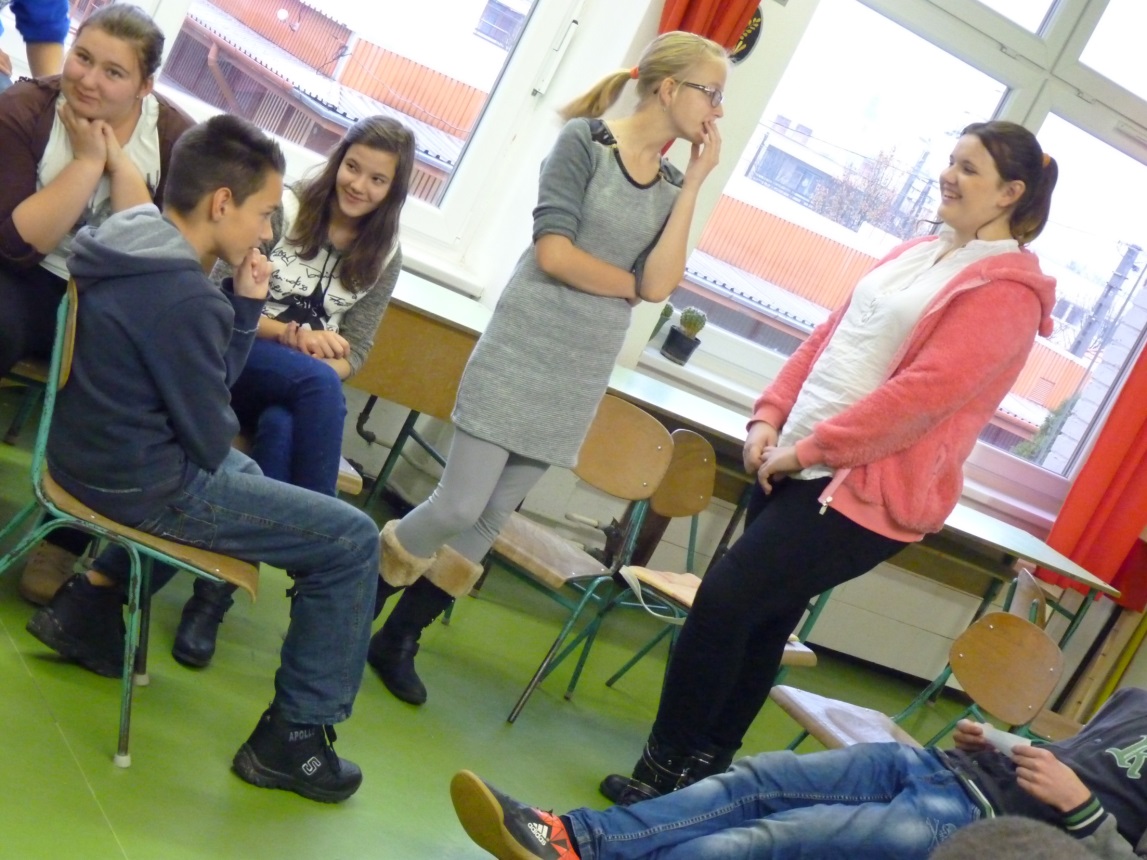 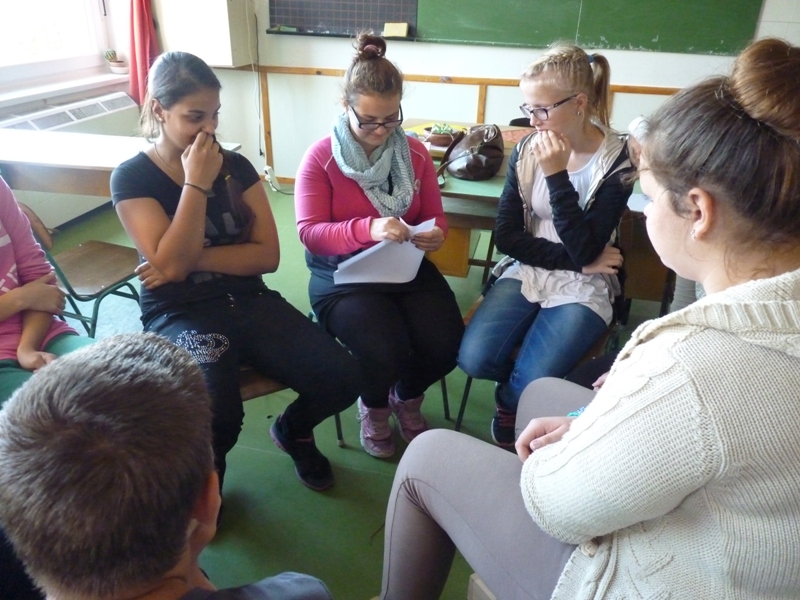 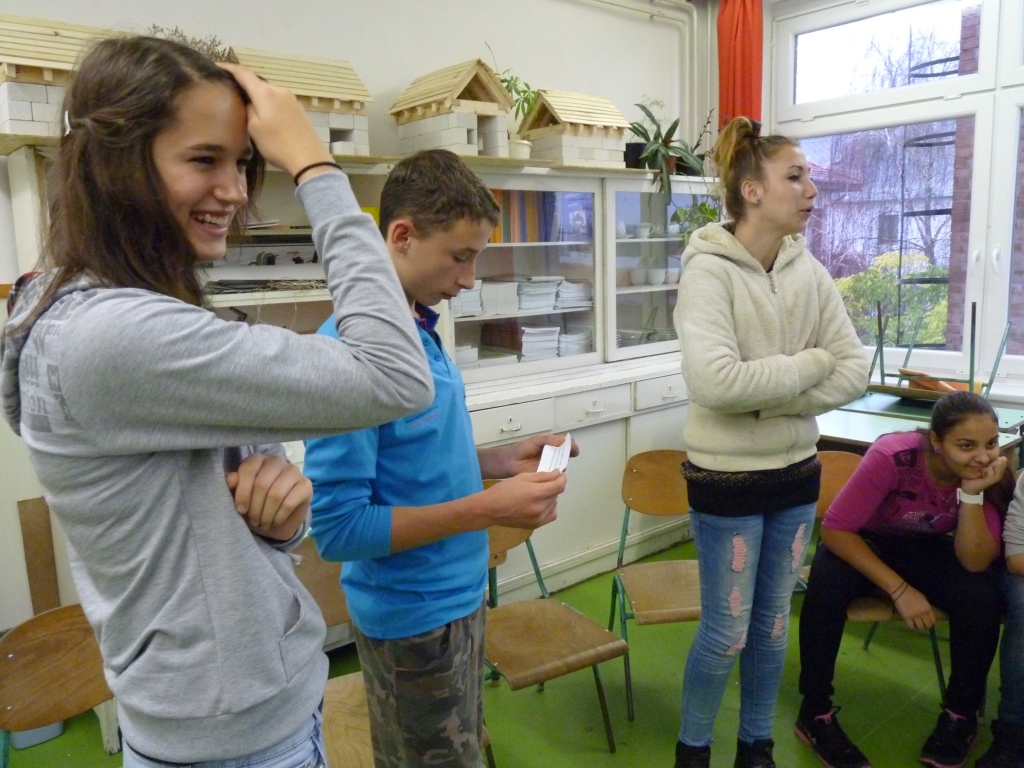 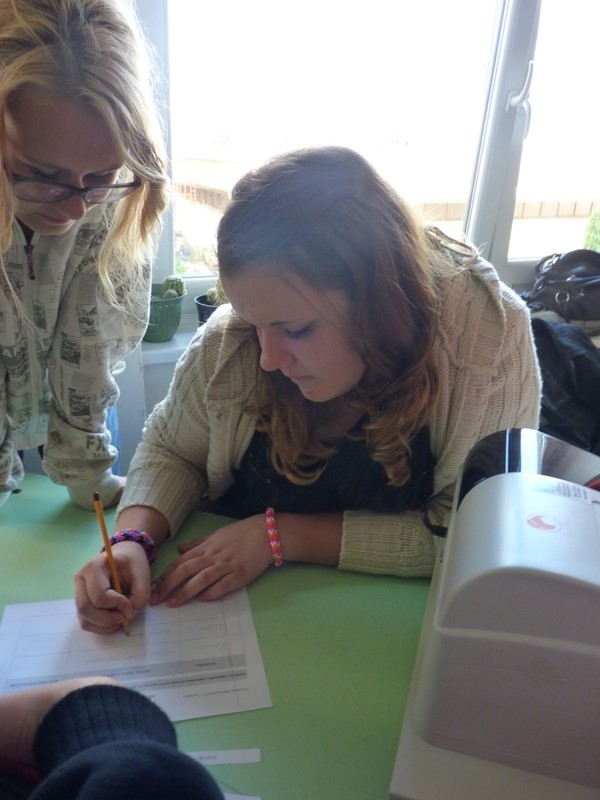 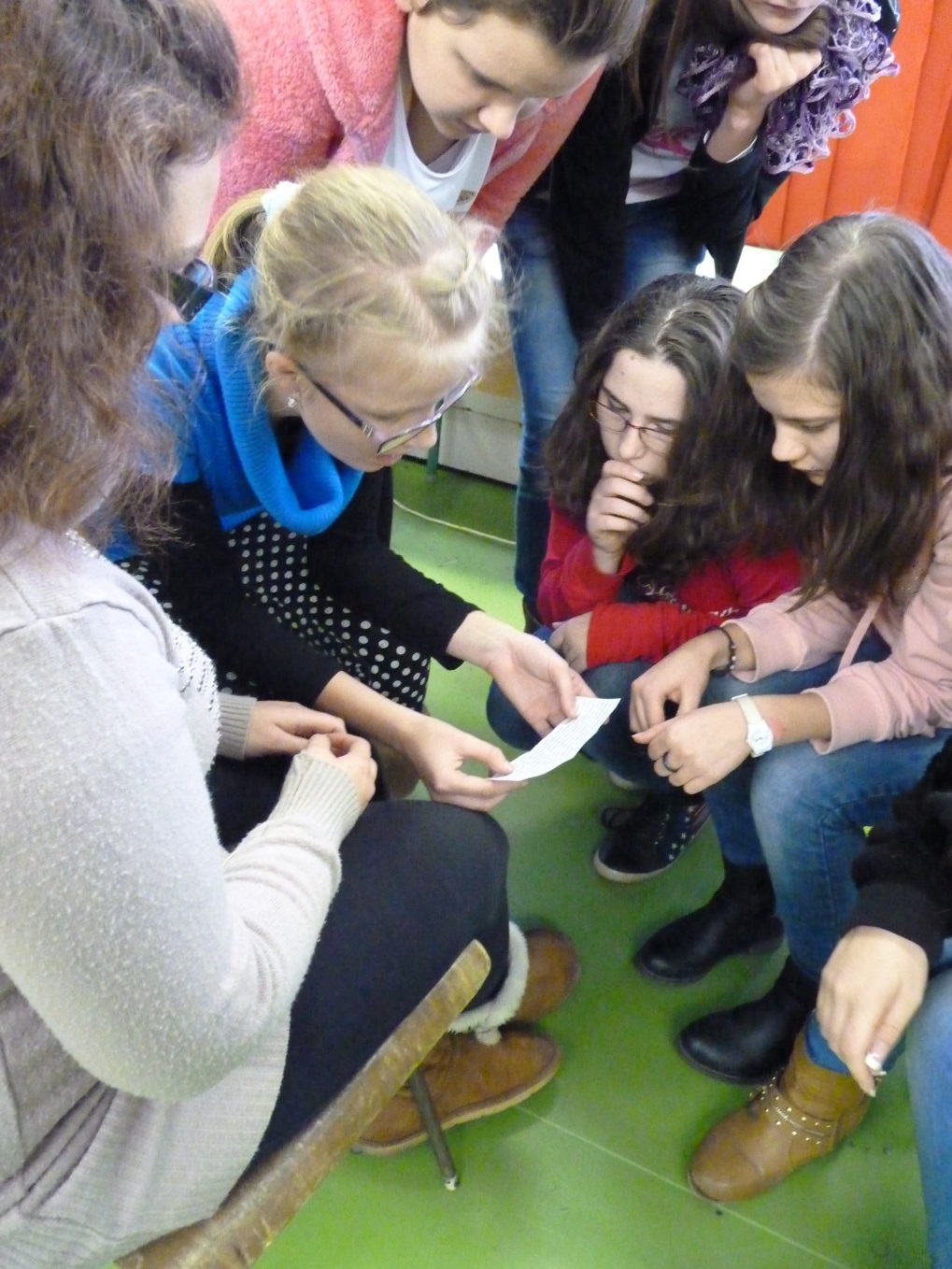 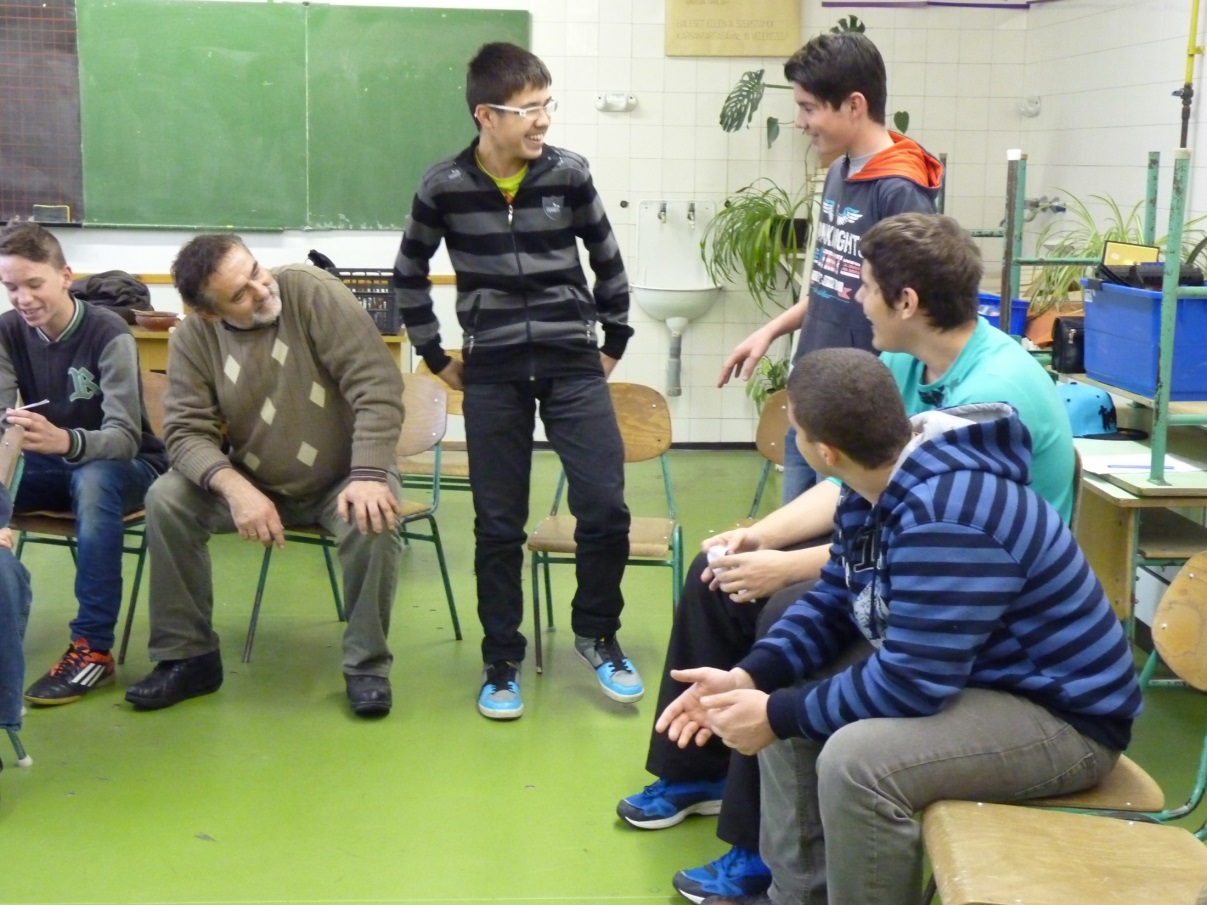 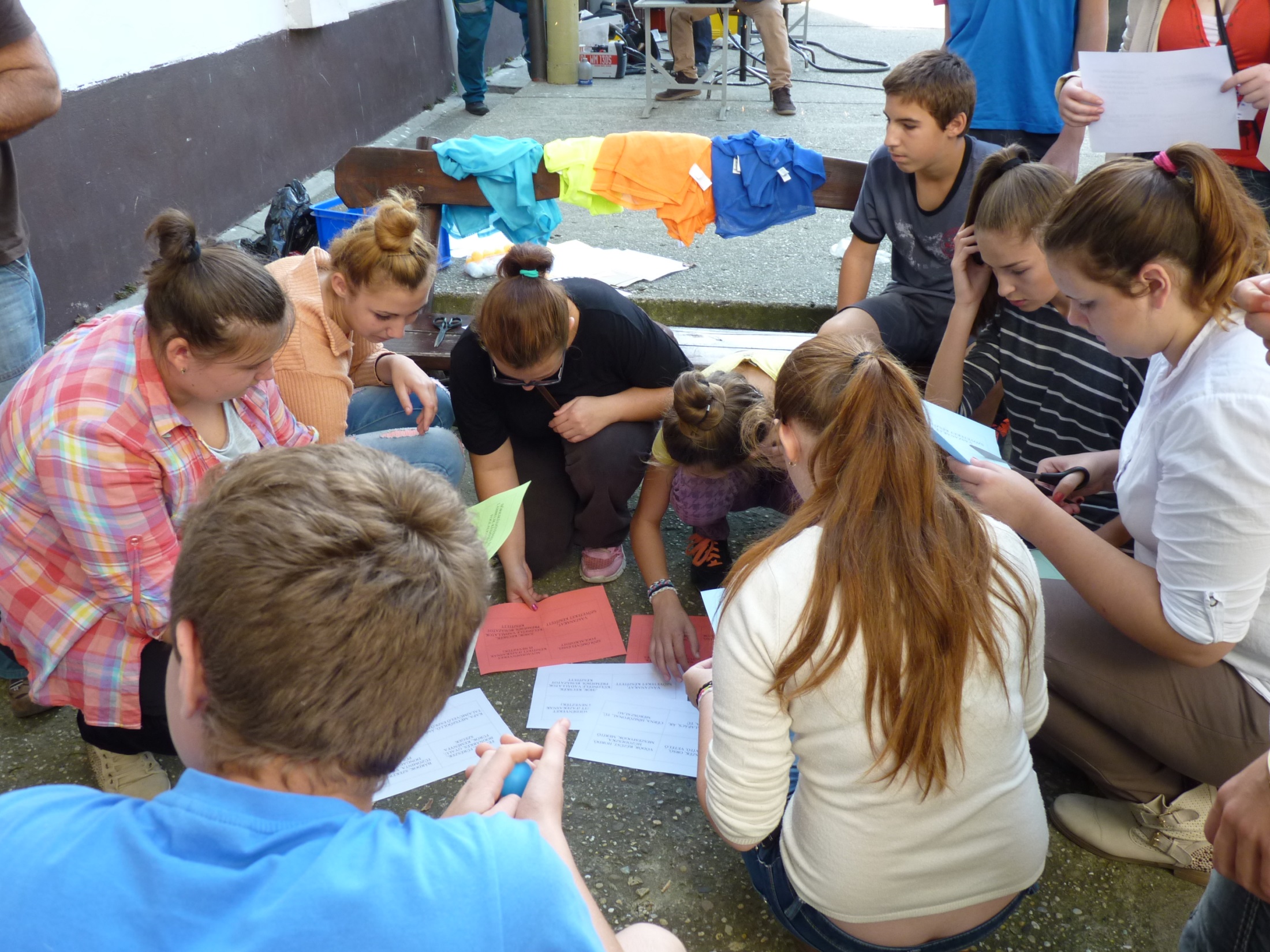 A foglalkozások második felében mindig érkezett hozzánk egy vendég, 
aki az adott szakma jeles képviselője volt. 
Ők mutatták meg azokat az eszközöket, anyagokat, amivel pl. egy burkoló, 
egy kőműves, egy varrónő dolgozik. 
Megfoghattuk, kipróbálhattuk ezeket a szerszámokat, 
ami néha nem is volt olyan egyszerű.
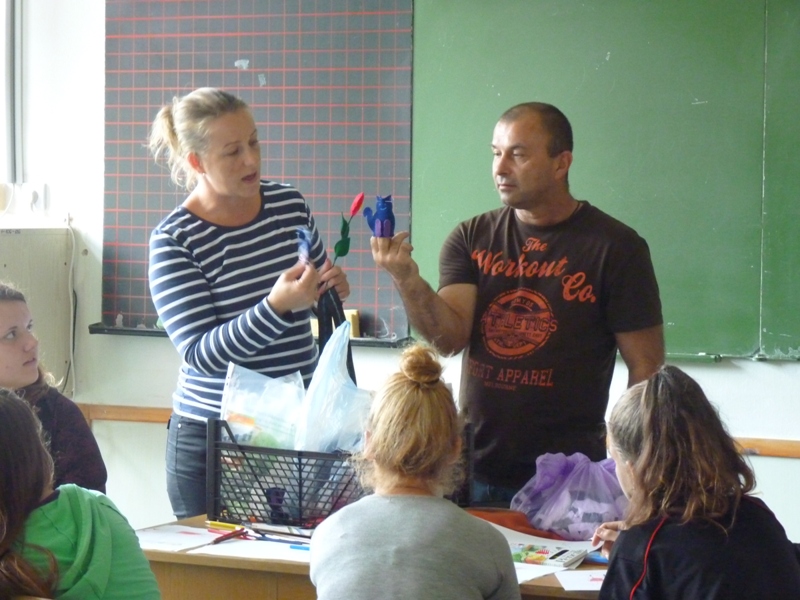 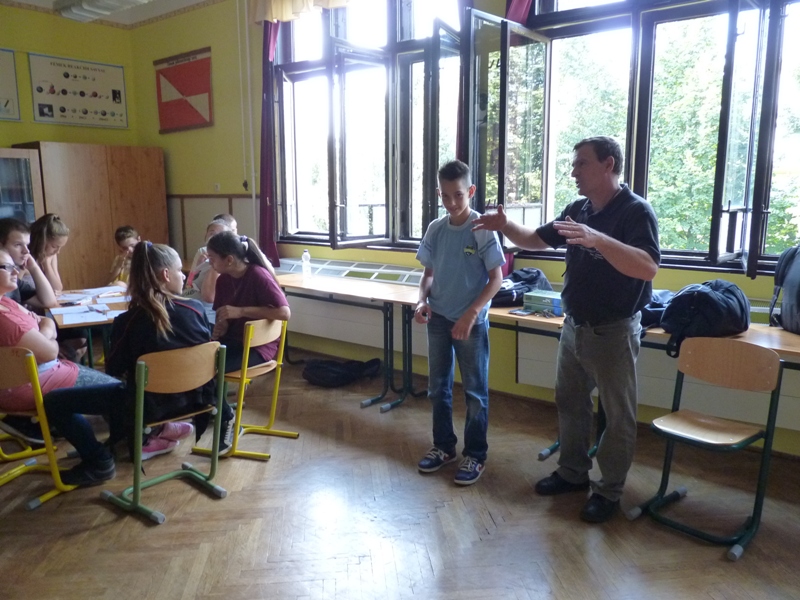 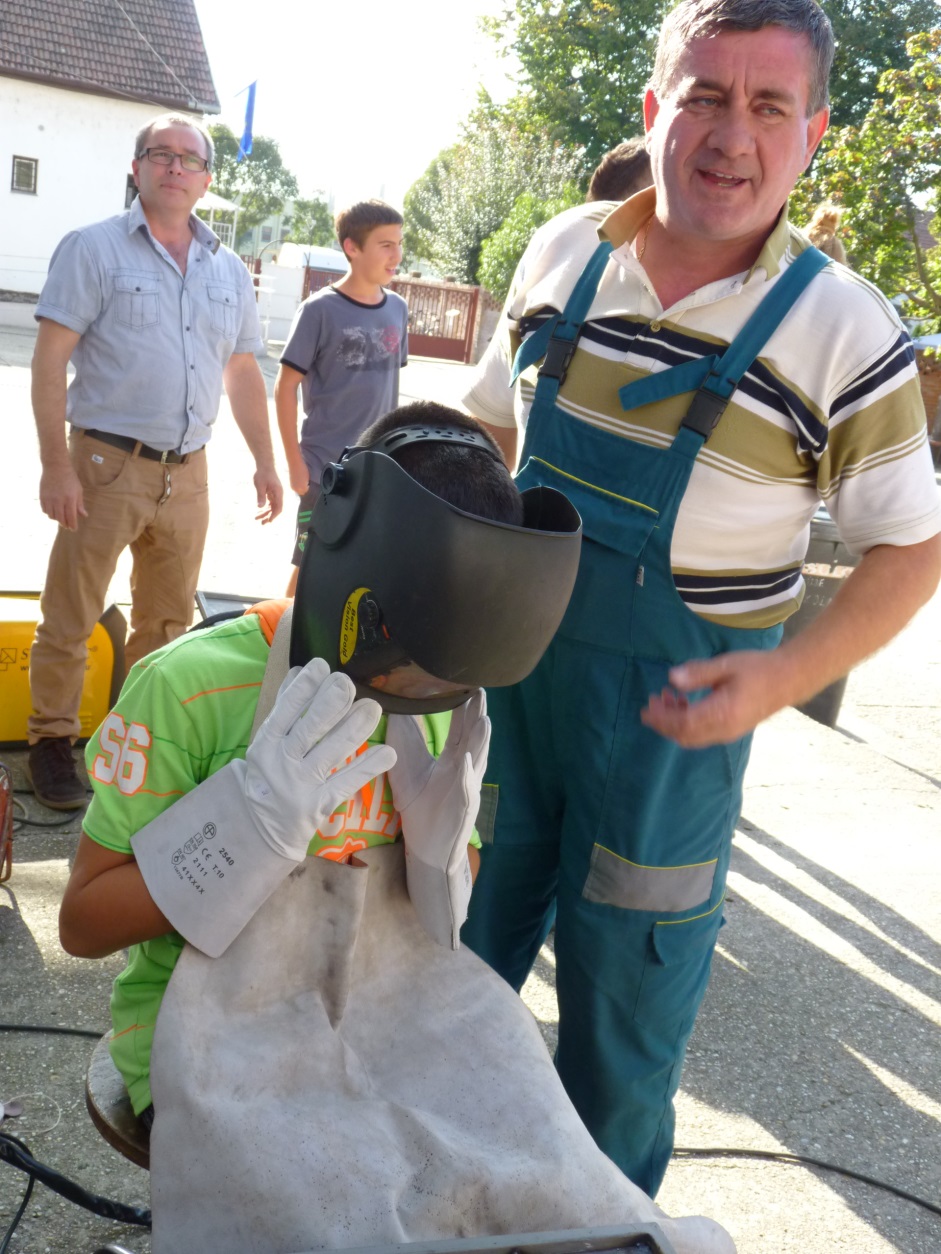 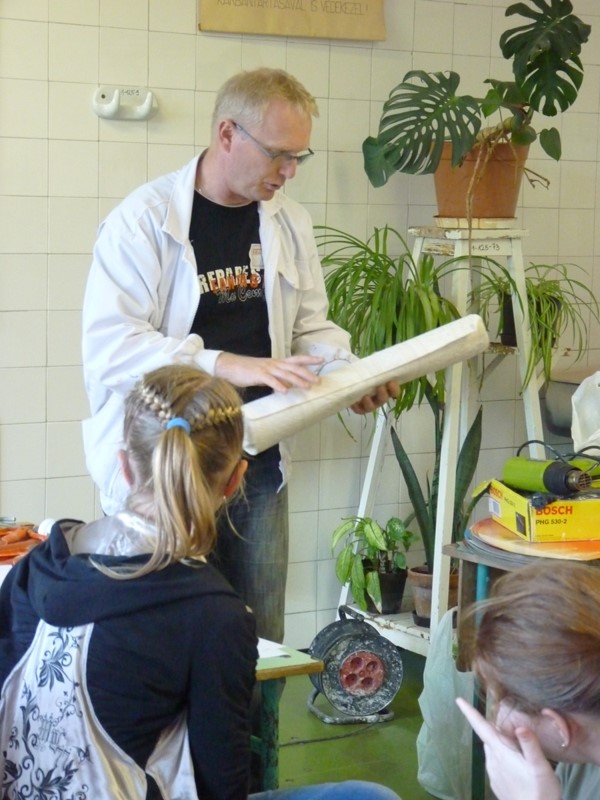 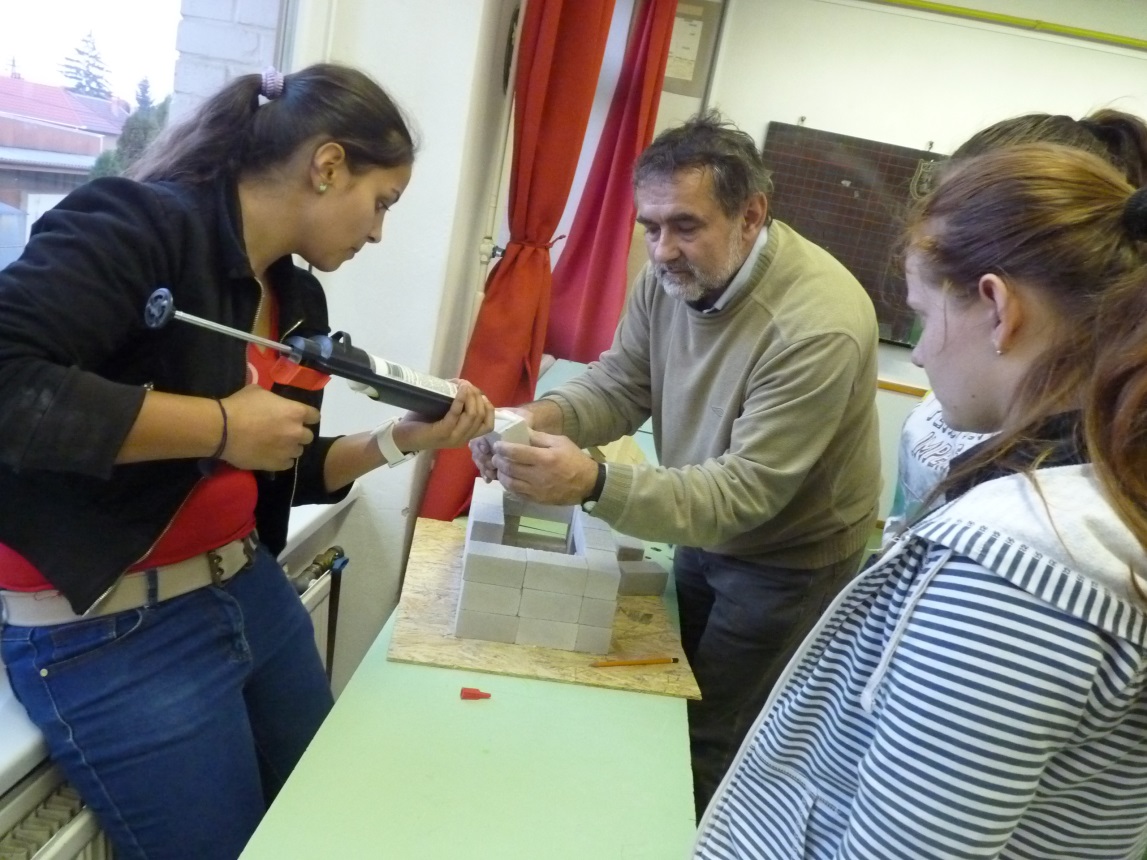 Vicces volt például a fiúkat hímezni, a lányokat pedig hegesztősisakban 
vagy ragasztópisztollyal látni.
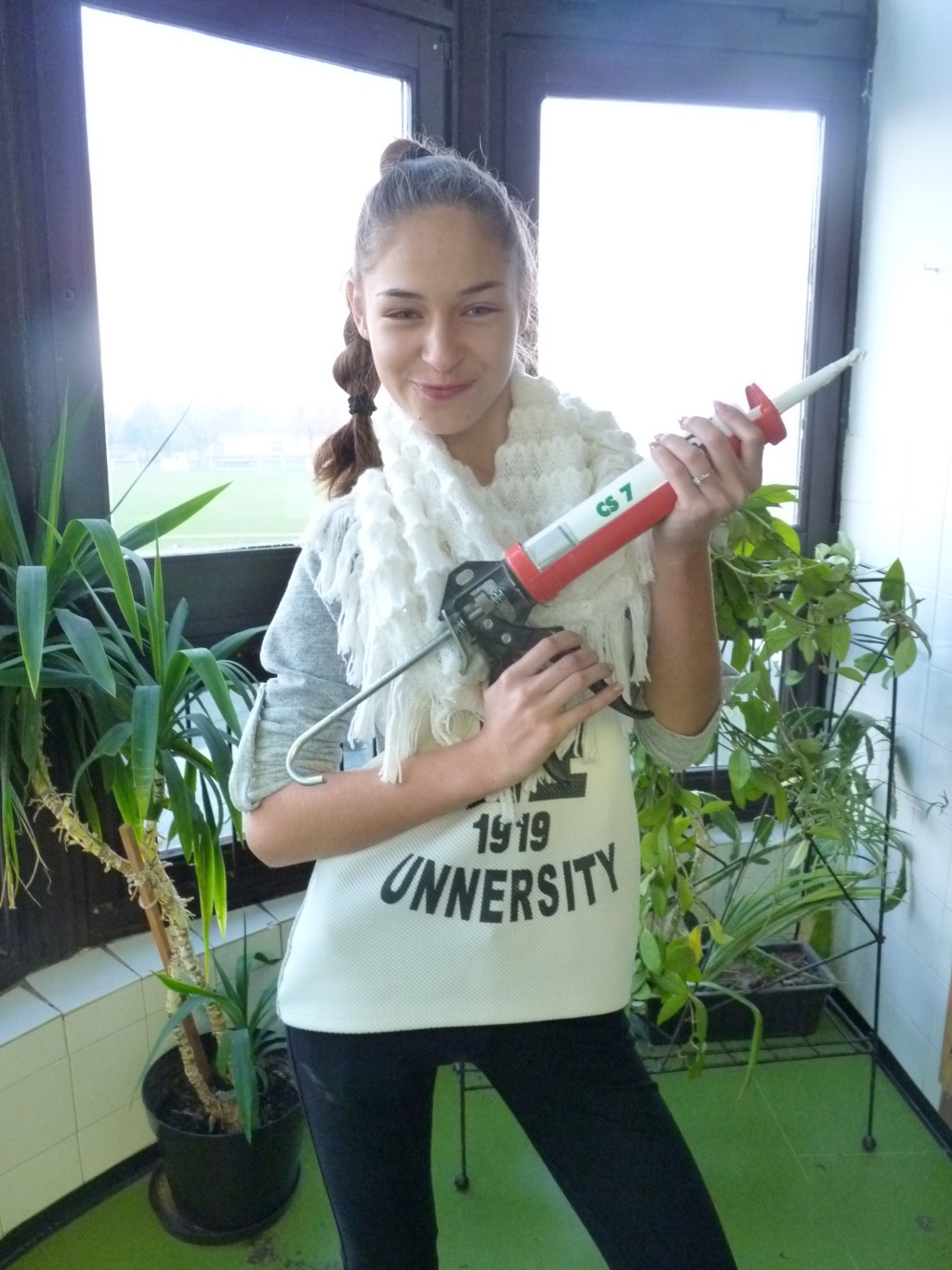 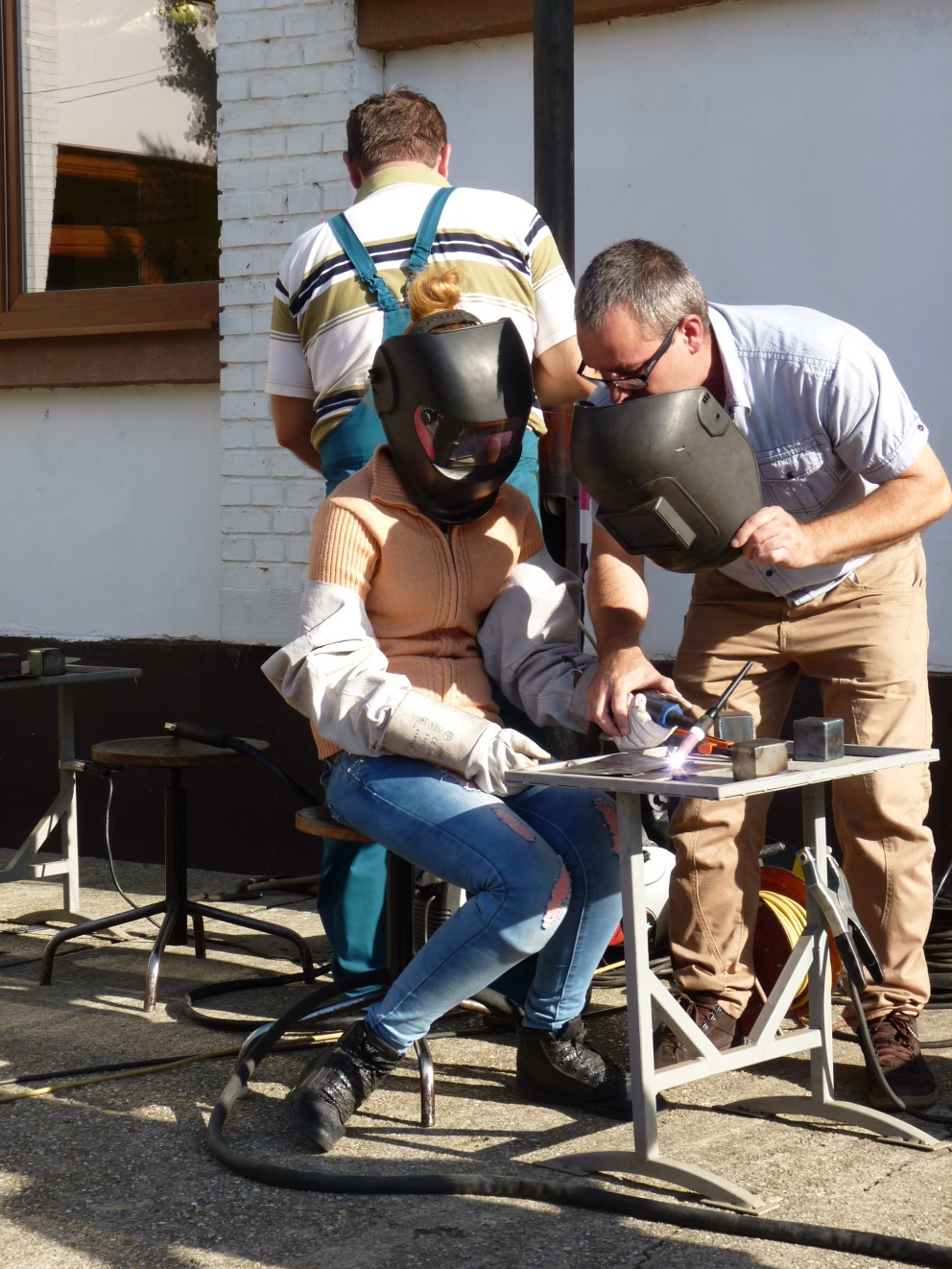 Ezek után következett a legizgalmasabb része a foglalkozásoknak. 
Mindenki elkészíthetett magának egy-egy tárgyat, ami éppen a heti szakmához 
kapcsolódott. Készítettünk drótfát, varrtunk kulcstartót, festettünk képet, 
esztergáltunk jojót, eszkábáltunk kis fadobozkát, hegesztettünk névtáblát 
és végül építettünk néhány házat (persze csak olyan babaház méretűt).
Mindenki nagyon büszkén vitte haza elkészült kincseit. 
Zoli bácsiék sokat segítettek, gyakran ott maradtak velünk a foglalkozás után is, 
hogy mindenki kész legyen alkotásával.
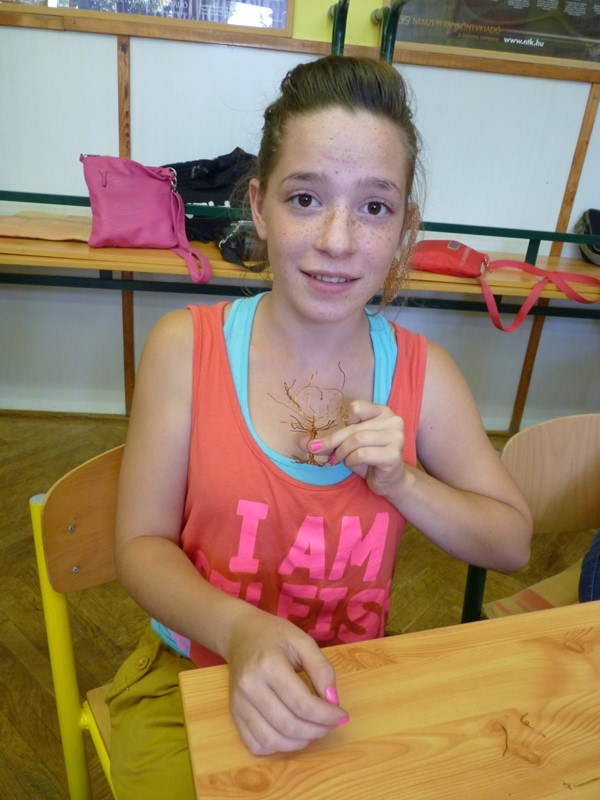 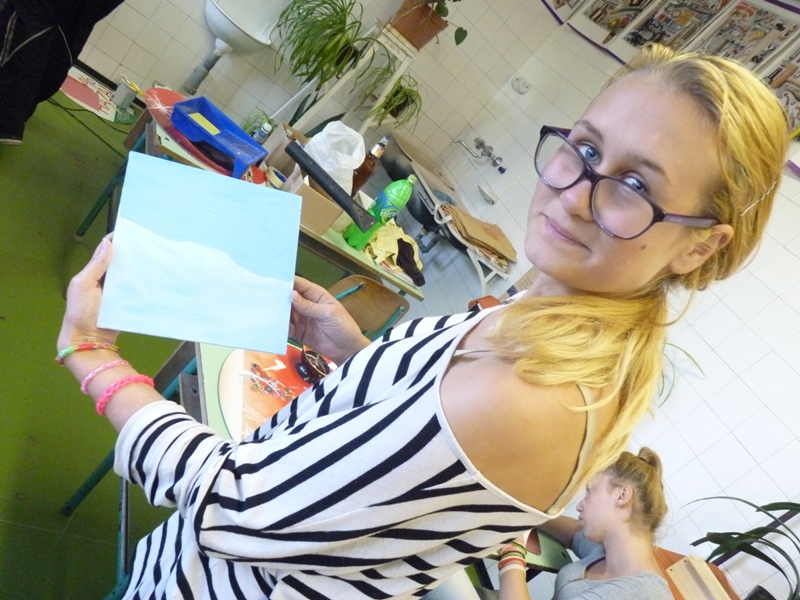 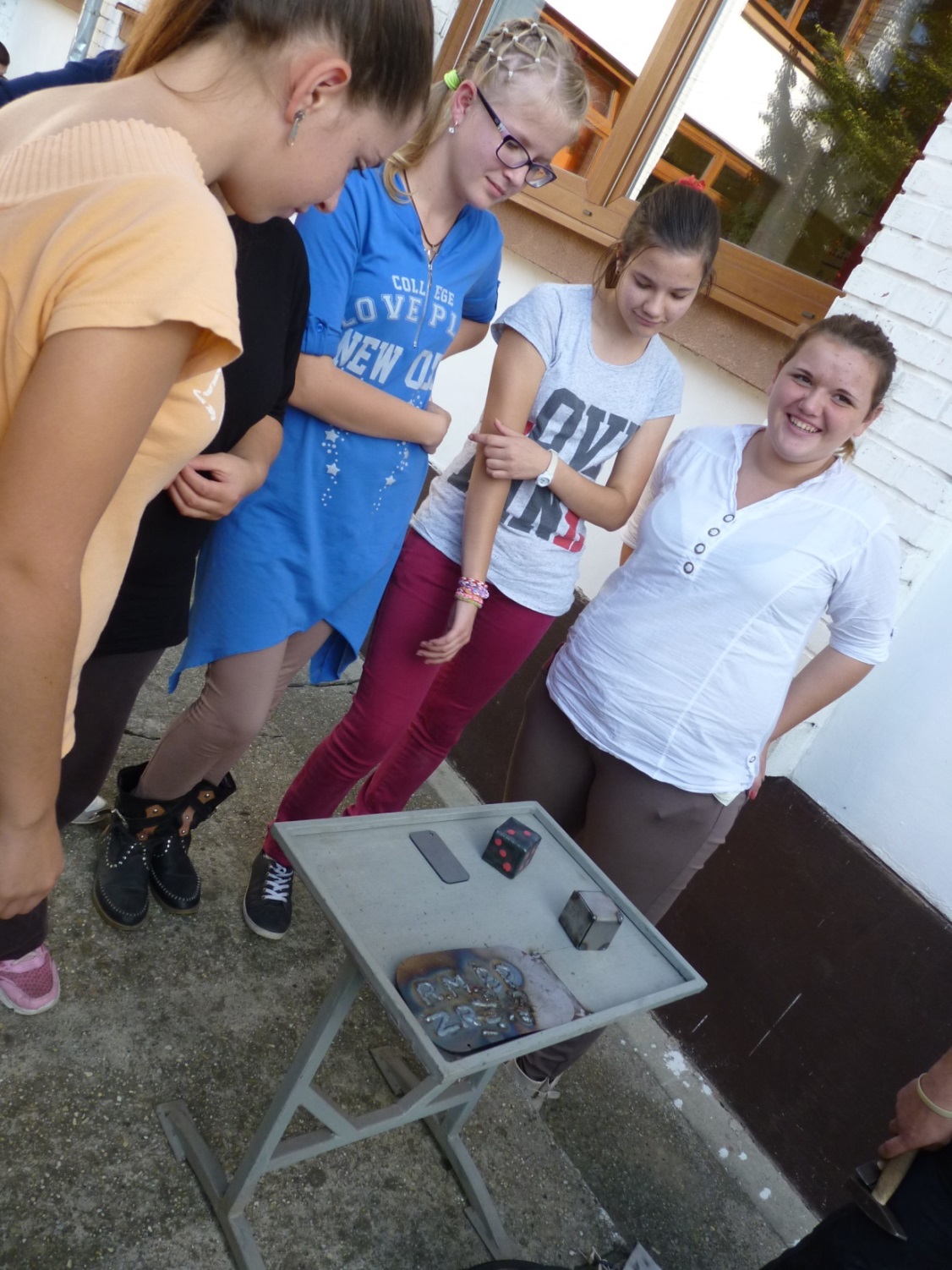 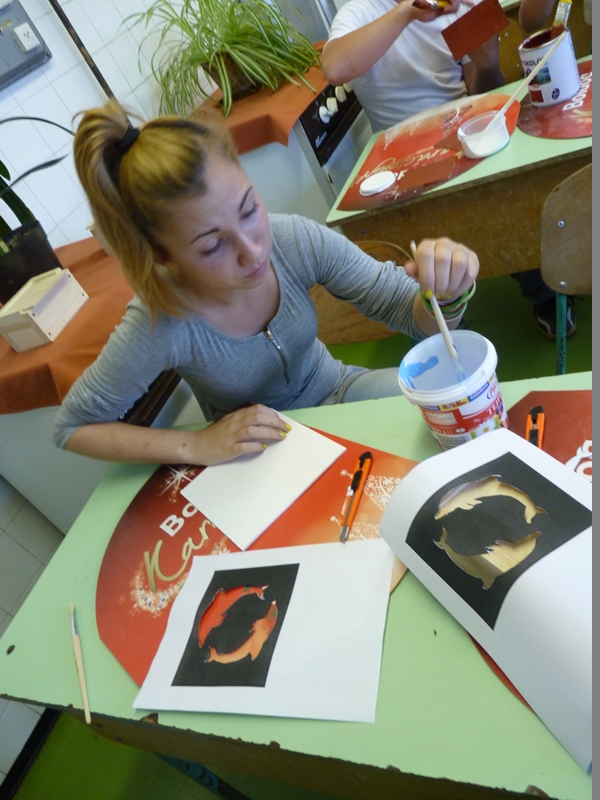 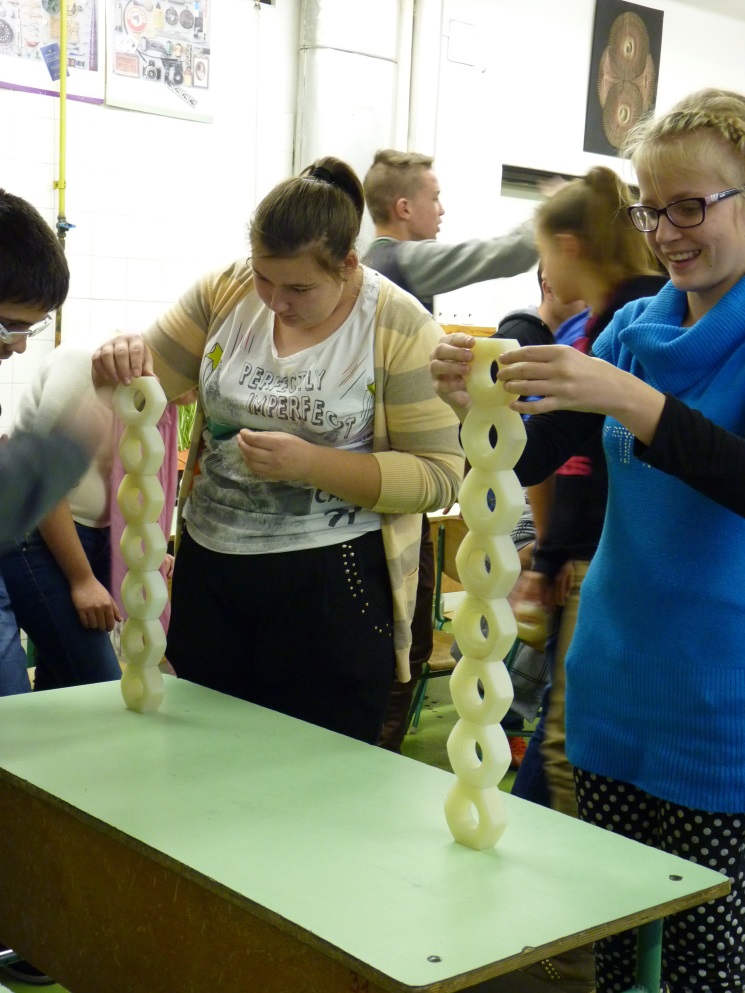 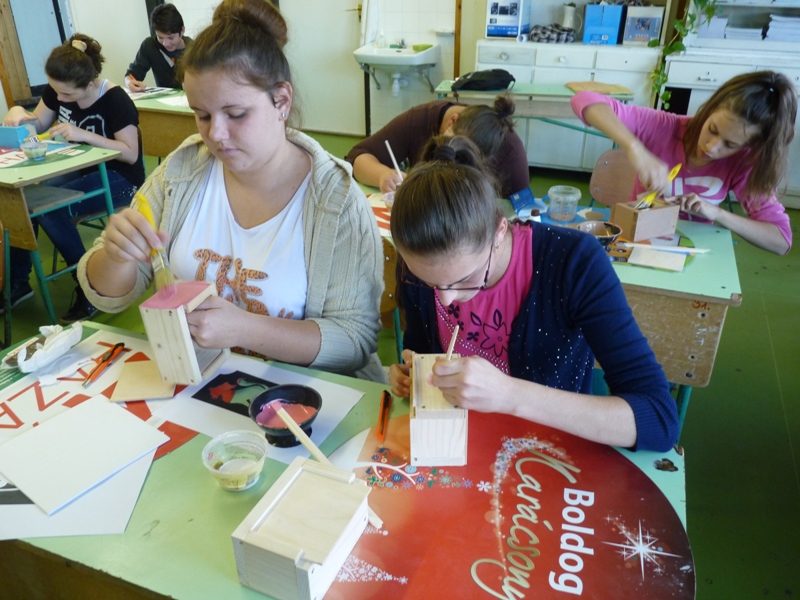 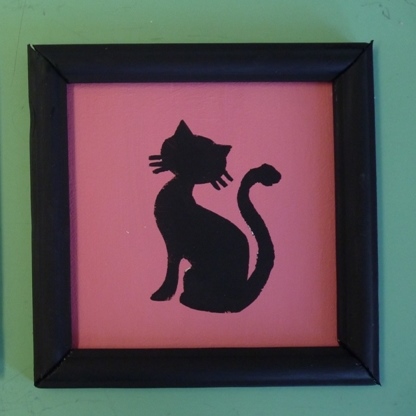 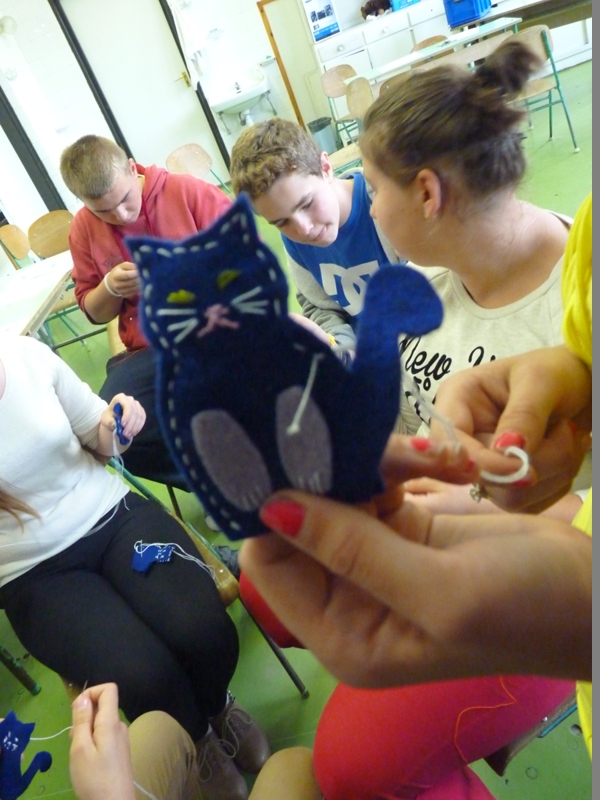 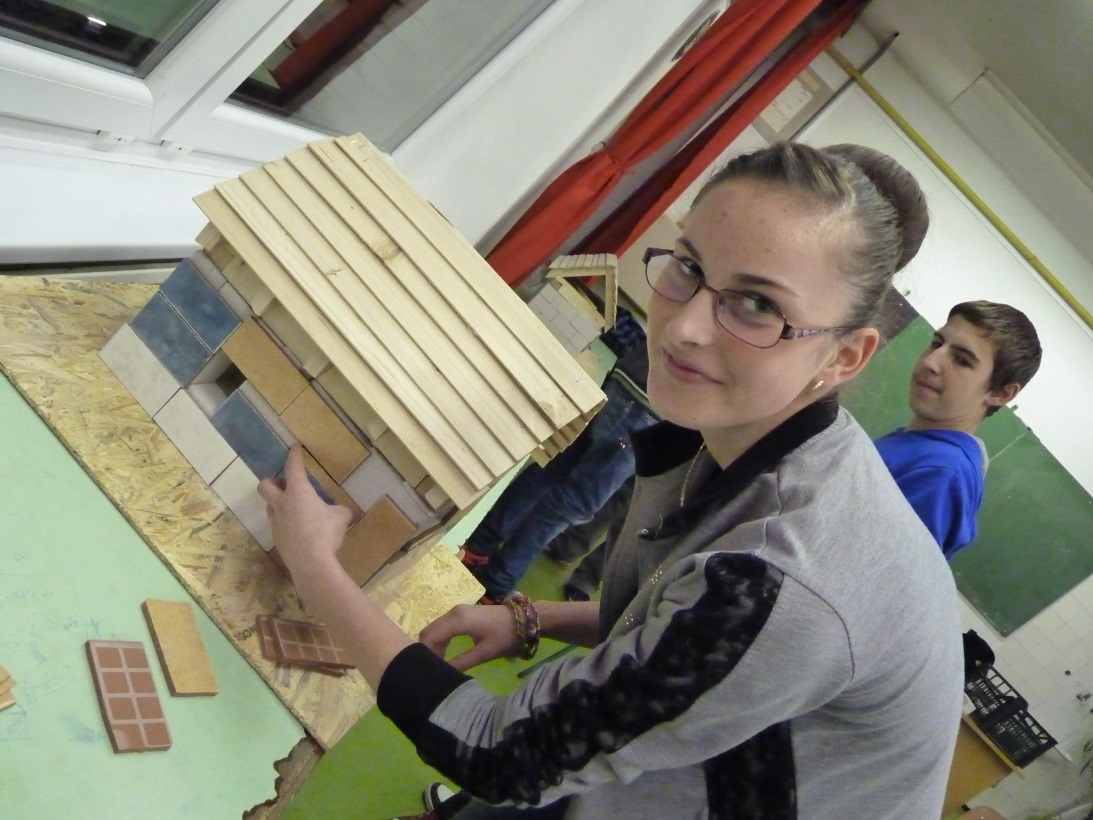 Legkedvesebb képeink:
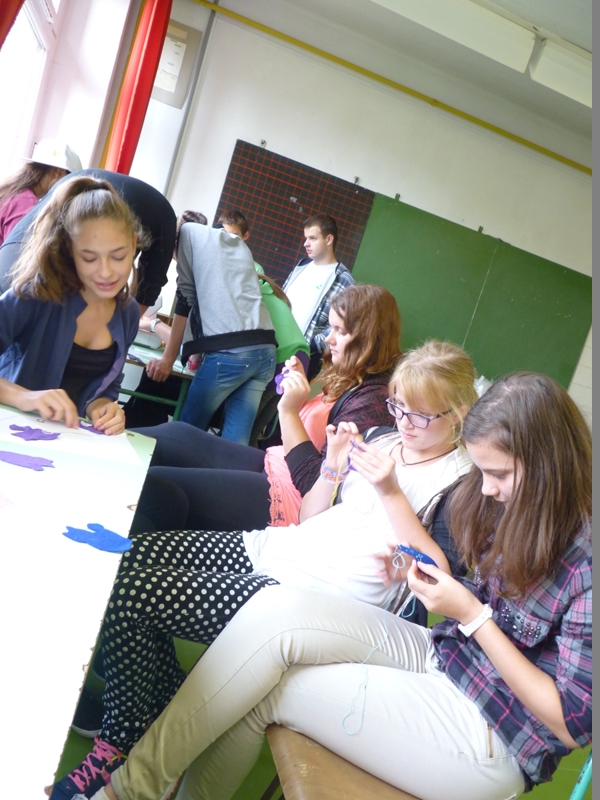 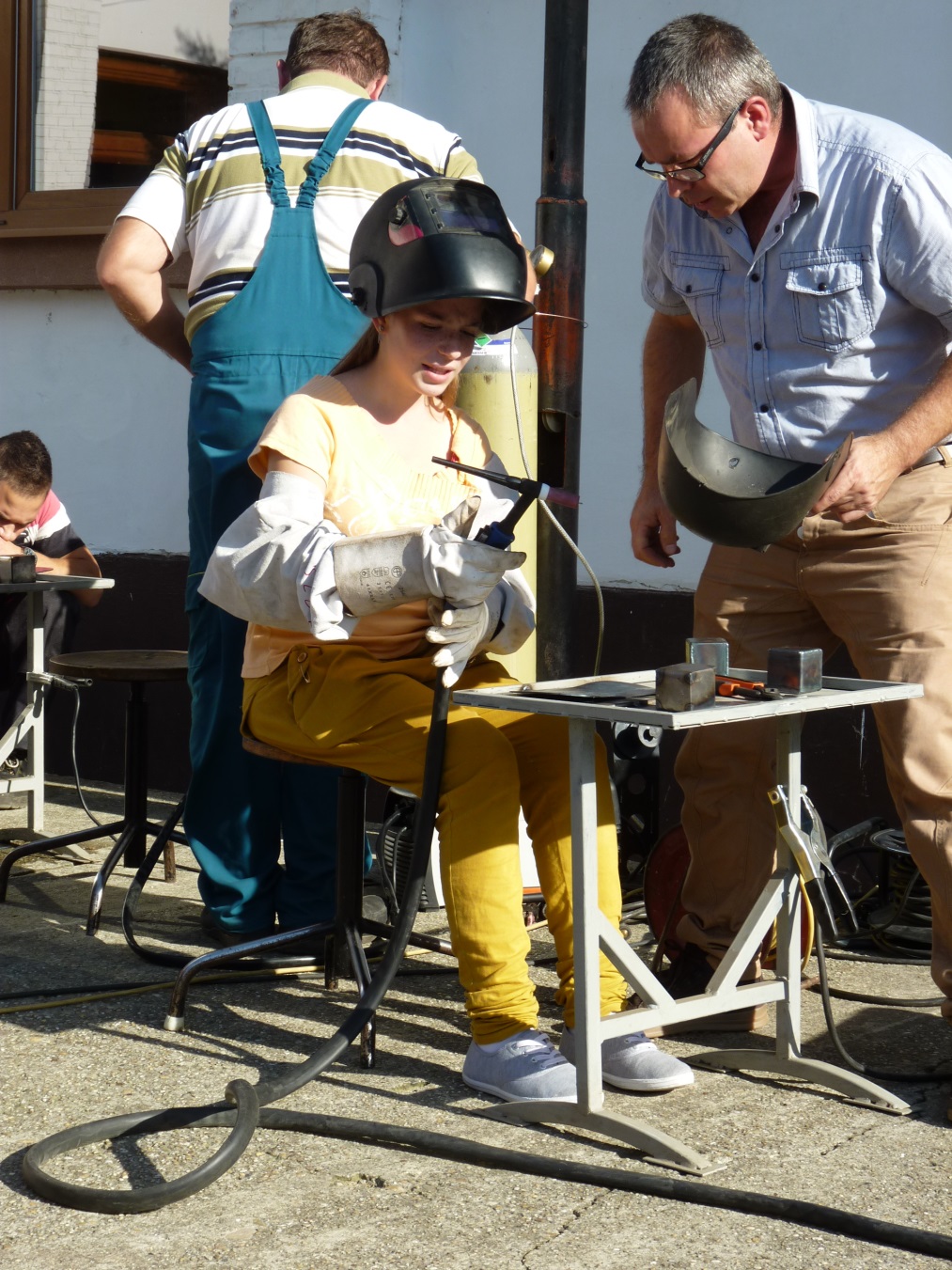 Nagyon érdekesek és vidámak voltak ezek a foglalkozások, 
rengeteget tanultunk belőle, és sokunknak segített eldönteni, 
hogy milyen szakmát válasszunk. 
Köszönjük szépen, hogy részt vehettünk ebben a programban.
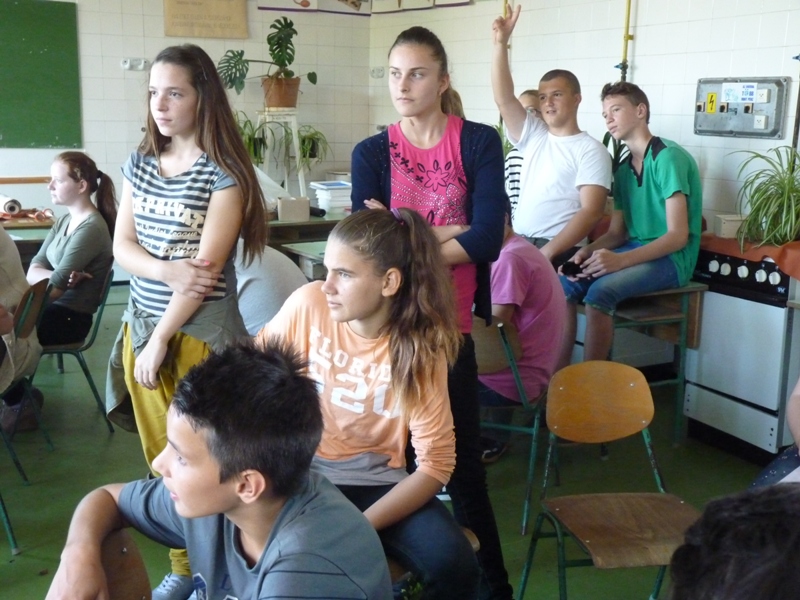 Köszönjük a figyelmet!
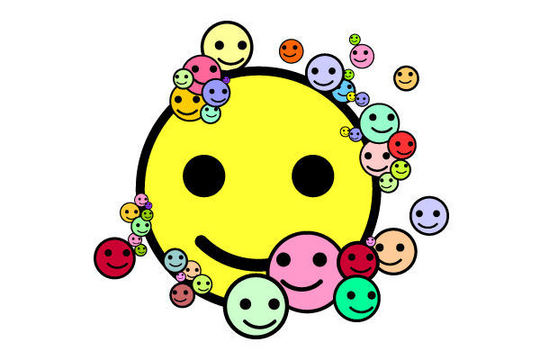